স্বাগতম
পরিচিতি
শিক্ষক পরিচিতি
মোঃ আসাদুল আজাদ 
সিনিয়র সহকারী শিক্ষক
কালুয়ার চর কুদ্দুসিয়া দ্বিমুখী দাখিল মাদরাসা 
রাজার হাট, কুড়িগ্রাম। 
মোবা-০১৭১৪৮৬১৮২৫
শ্রেণি: দশম
বিষয়ঃকৃষি শিক্ষা
অধ্যায়ঃপঞ্চম(বনায়ন)
সময়ঃ ৫০ মিনিট
তাং-২৮/০৯/২০১৭ইং
নিচের ছবিগুলো ভালো করে দেখঃ
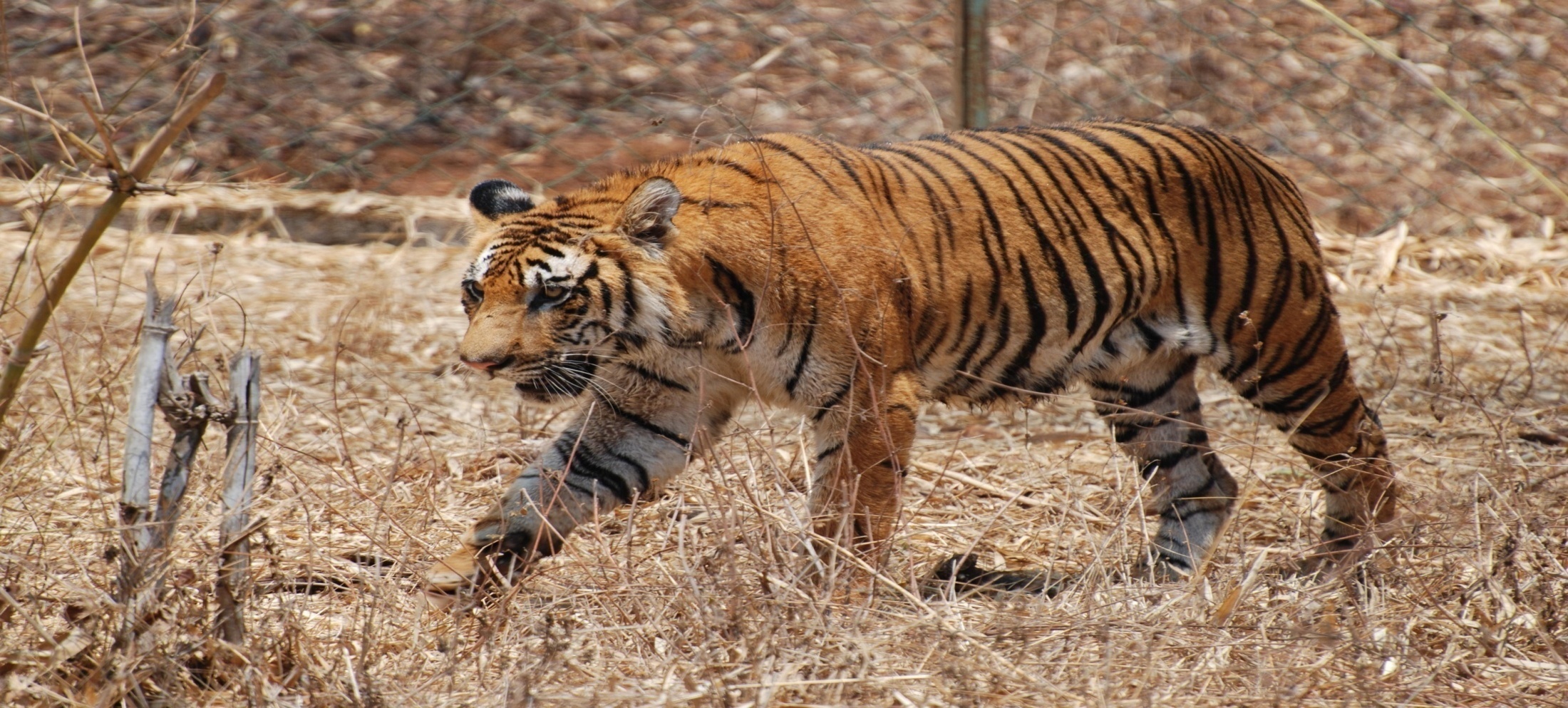 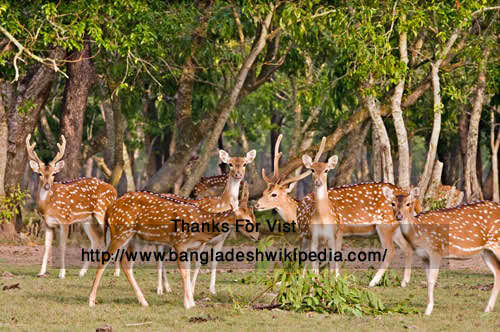 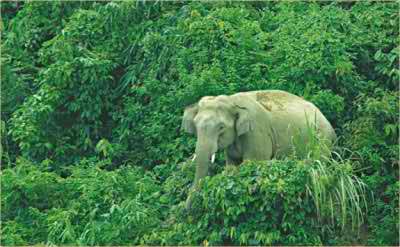 ম্যানগ্রোভ বন
পাহাড়ি বন
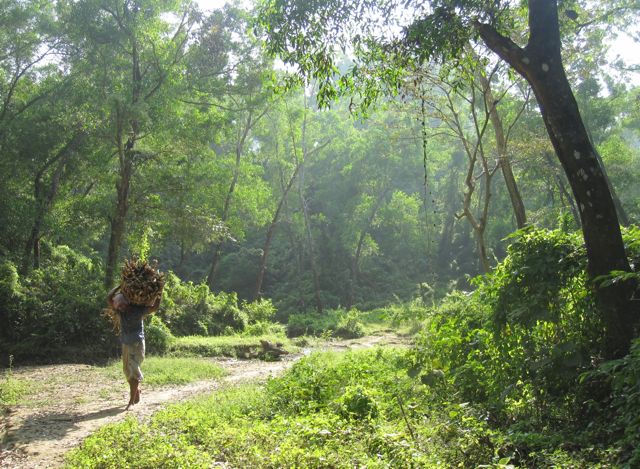 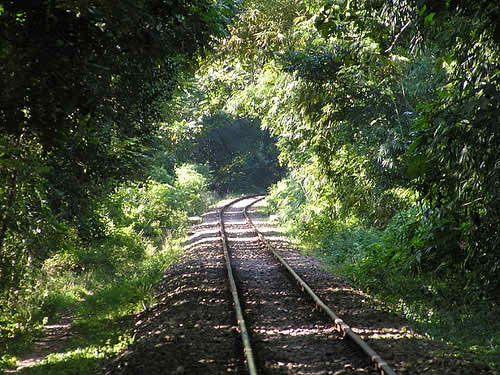 সমতল ভূমির বন
সামাজিক বন
তোমরা কিসের ছবি দেখতে পেলে ।
আমরা বনের ছবি দেখতে পেলাম।
আমরা ম্যানগ্রোভ বনের ছবি দেখতে পেলাম





















ঃ।।
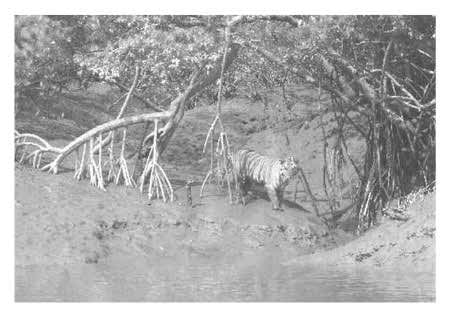 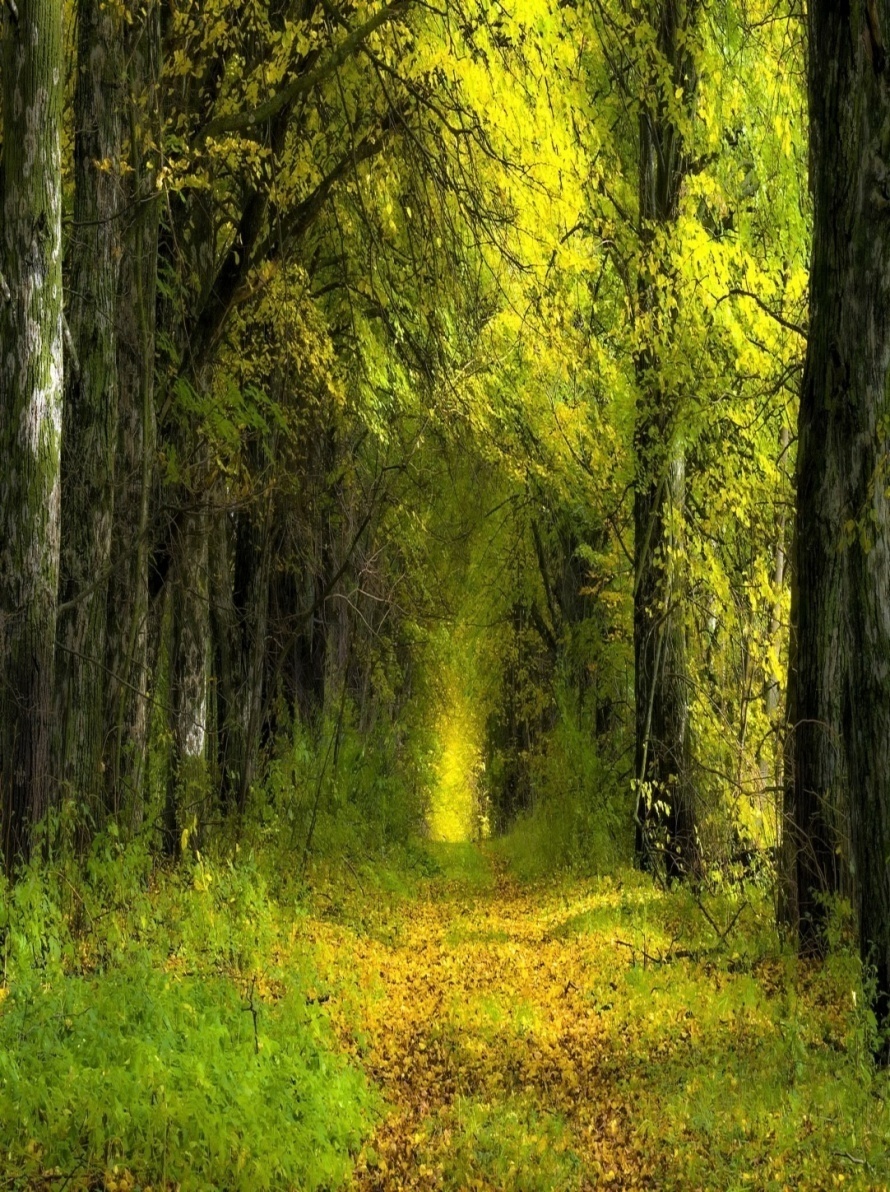 শিখণ ফলঃ
ম্যানগ্রোভ বন কাকে বলে তা বলতে পারব।
ম্যানগ্রোভ বনের প্রধান প্রধান প্রাণি ও বৃক্ষের নাম বলতে পারব।
ম্যানগ্রোভ বন কোন কোন জেলায় তা বলতে পারব।
ম্যানগ্রোভ বনের প্রধান প্রধান প্রাণি হচেছ  রয়েল বেংগল টাইগার; এ ছাড়া ও রয়েছে চিতাবাঘ;হরিণ,বানর,অজগর ইত্যাদি

এ বনের প্রধান বৃক্ষ হচ্ছে সুন্দরি এ ছাড়া ও রয়েছে গেওয়া,পশুর,কেওয়া, বাইন,কাকাড়া গোলপাতা মোতা বেত
ইত্যাদি
একক কাজ
ম্যানগ্রোভ বন কাকে বলে লিখ?








?
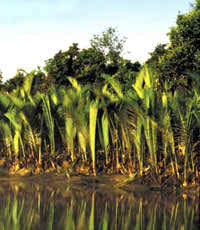 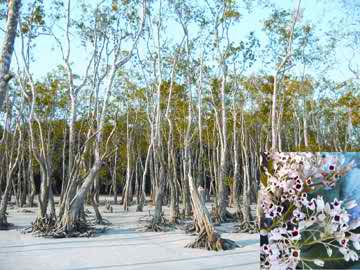 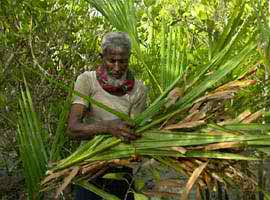 মোটা বেত
গোলপাতা
গেওয়া
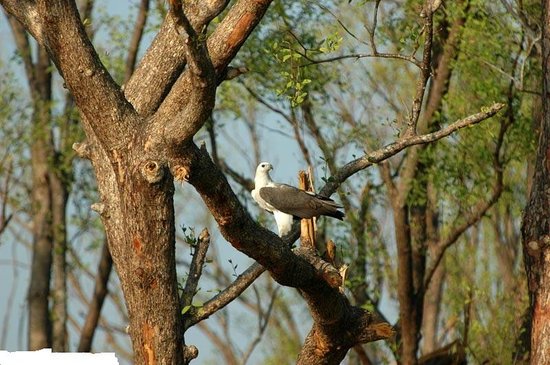 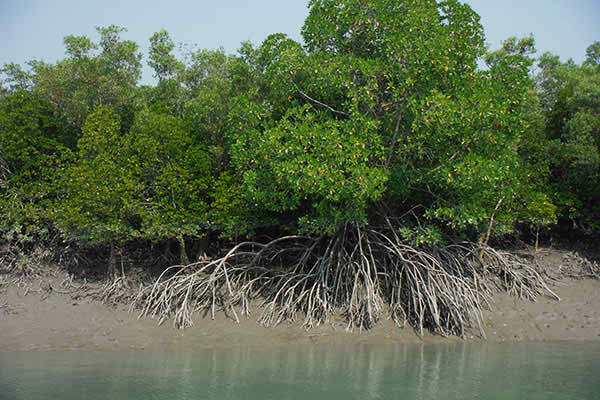 গরান
সুন্দরি
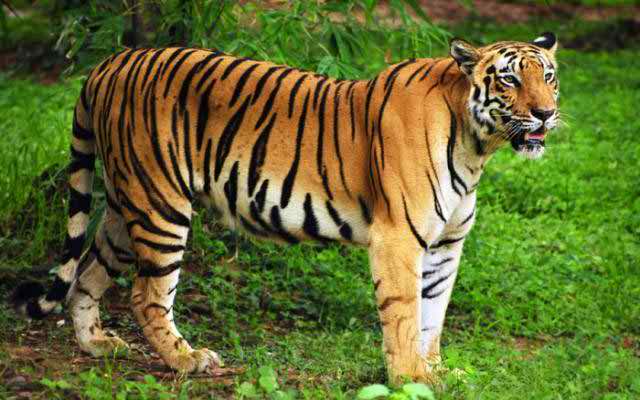 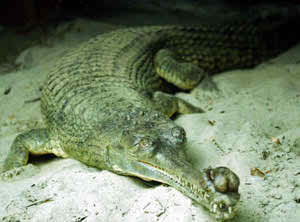 কুমির
রয়েল  বেঙ্গল টাইগার
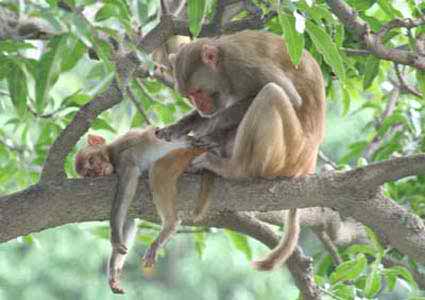 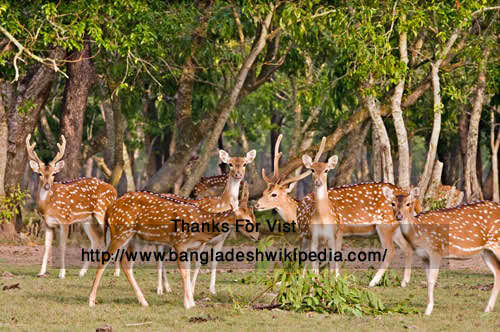 বানর
হরিণ
জোড়ায় কাজ
ম্যানগ্রোভ বনের প্রাণি ও বৃক্ষের তালিকা তৈরি কর।
প্রধান বৃক্ষ সুন্দরি।এছাড়া গেওয়া, গরান, গোলপাতা ও মোটা বেত
।
প্রধান বৃক্ষ সুন্দরি।এছাড়া গেওয়া, গরান, গোলপাতা ও মোটা বেত উল্লেখযোগ্য।
বিখ্যাত প্রাণি রয়েল বেঙ্গল টাইগার।এছাড়া চিতাবাঘ, হরিণ,বানর,কুমির ইত্যাদি।
ম্যানগ্রোভ বনের আয়তন ৬০০০ বর্গ কিলোমিটার
নিচের লেখাগুলোতে ক্লিক করুন বনের এলাকা নির্দেশিত হবে।
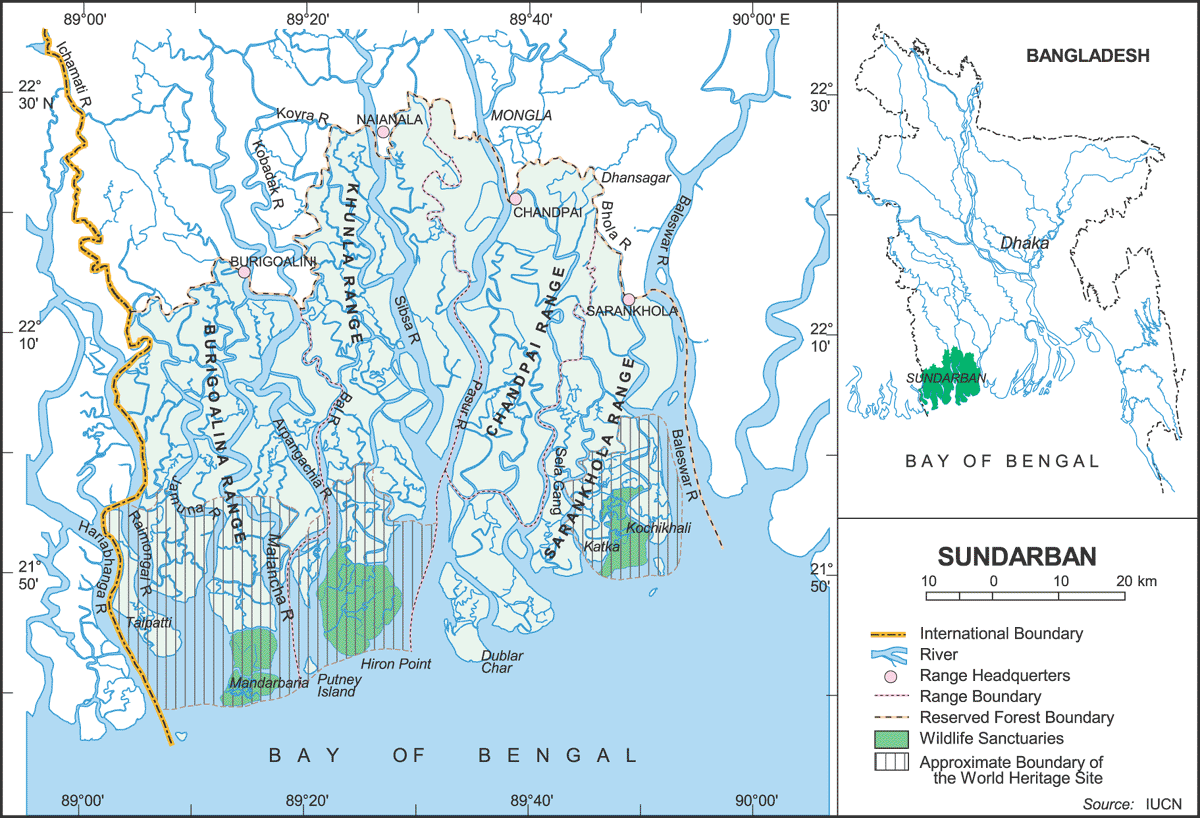 আয়তন
বাগেরহাট
বাগেরহাট
সাতক্ষীরা
খুলনা
ম্যানগ্রোভ বনের আয়তন কত?
ম্যানগ্রোভ বনের প্রধান প্রধান বৃক্ষের নাম বল ।
ম্যানগ্রোভ বনের ৪টি প্রানির নাম বল।
মূল্যায়ন
বাড়ীর কাজঃ


চারটি বৃক্ষের নাম লিখ
ম্যানগ্রোভ বনের আয়তন কত কিলোমিটার ,লিখ
চারটি প্রাণির নাম লিখ
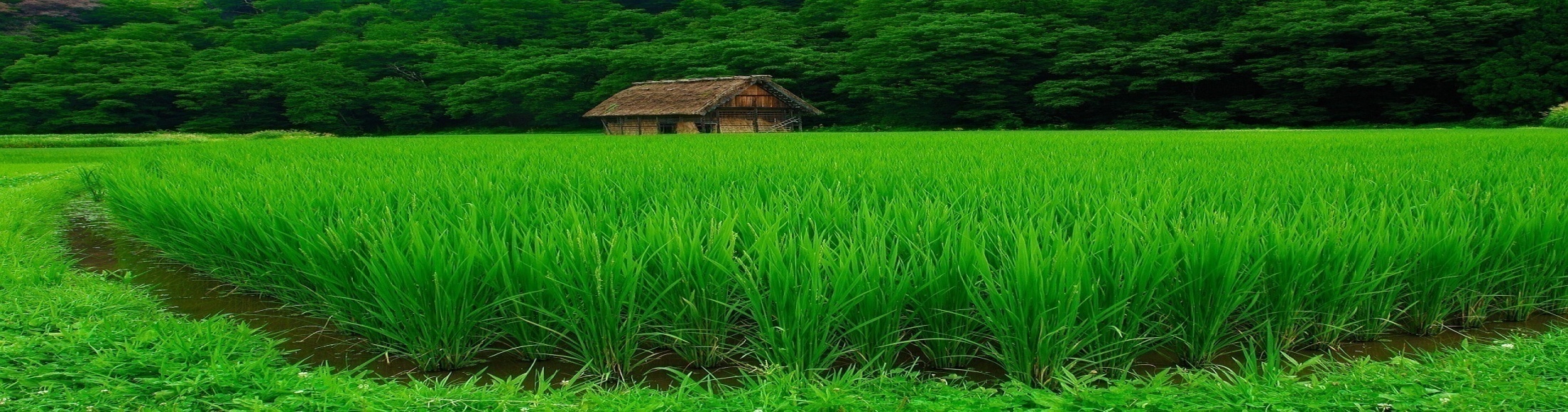 ক্লাসের সবাইকে ধন্যবাদ